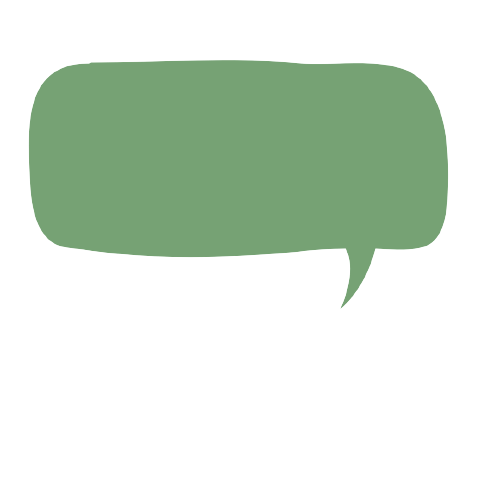 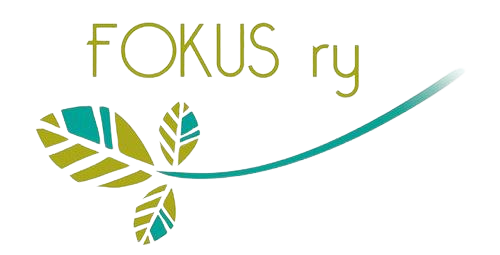 Uskonnot mediassa
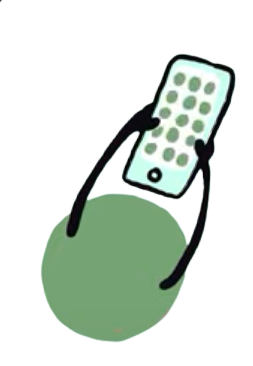 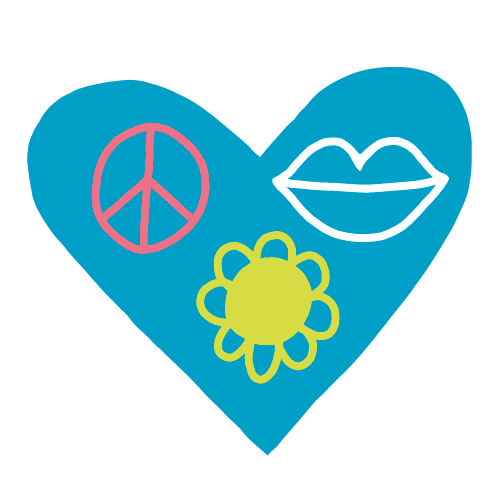 Video: Uskonto ja media
Katsokaa video ja keskustelkaa ryhmissä:
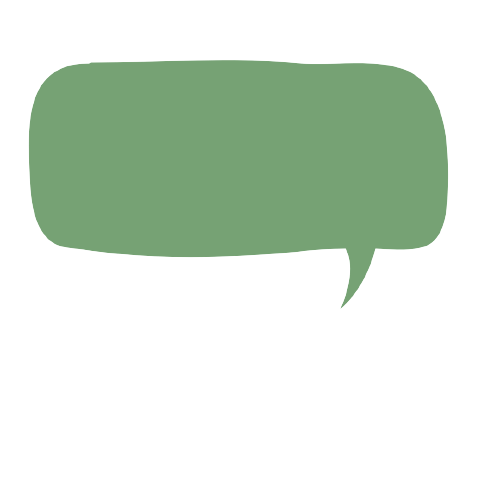 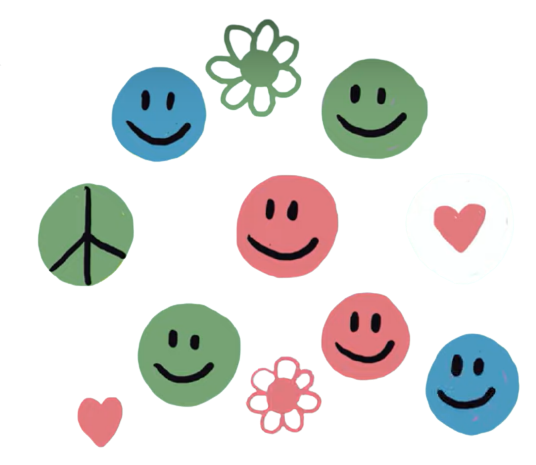 Näetkö uskontoihin liittyvää sisältöä mediassa? Jos näet, niin millaista se on?
Tutki: Uskonnot mediassa
Jakautukaa 2-4 hengen ryhmiin
Valitkaa ryhmässänne jokin uskonto tutkittavaksi (niin että jokaisella ryhmällä on eri uskonto tutkittavana)
Tutkikaa, miten valitsemanne uskonto näyttäytyy mediassa ja kootkaa havaintonne yhteen esittelyä varten.
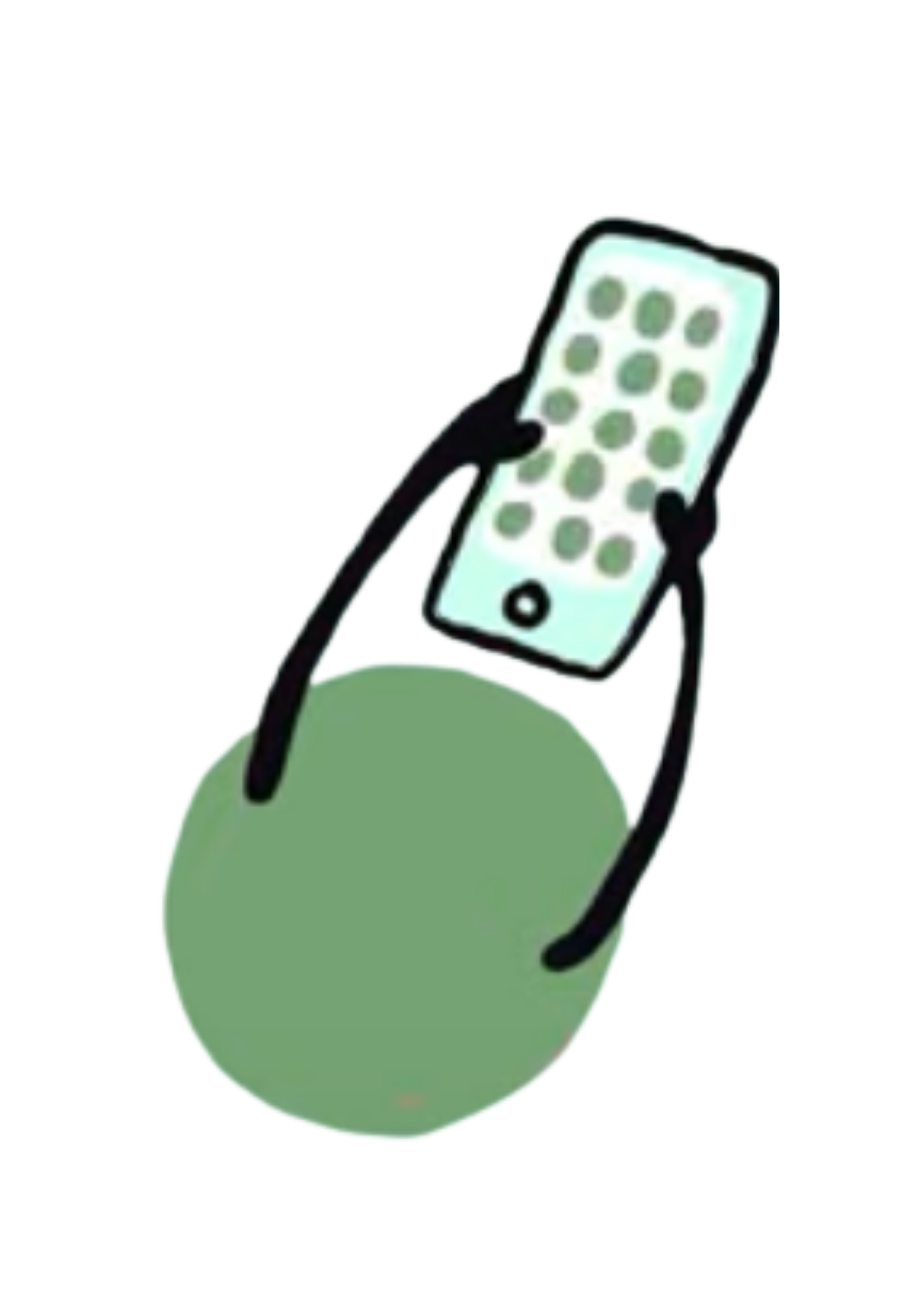 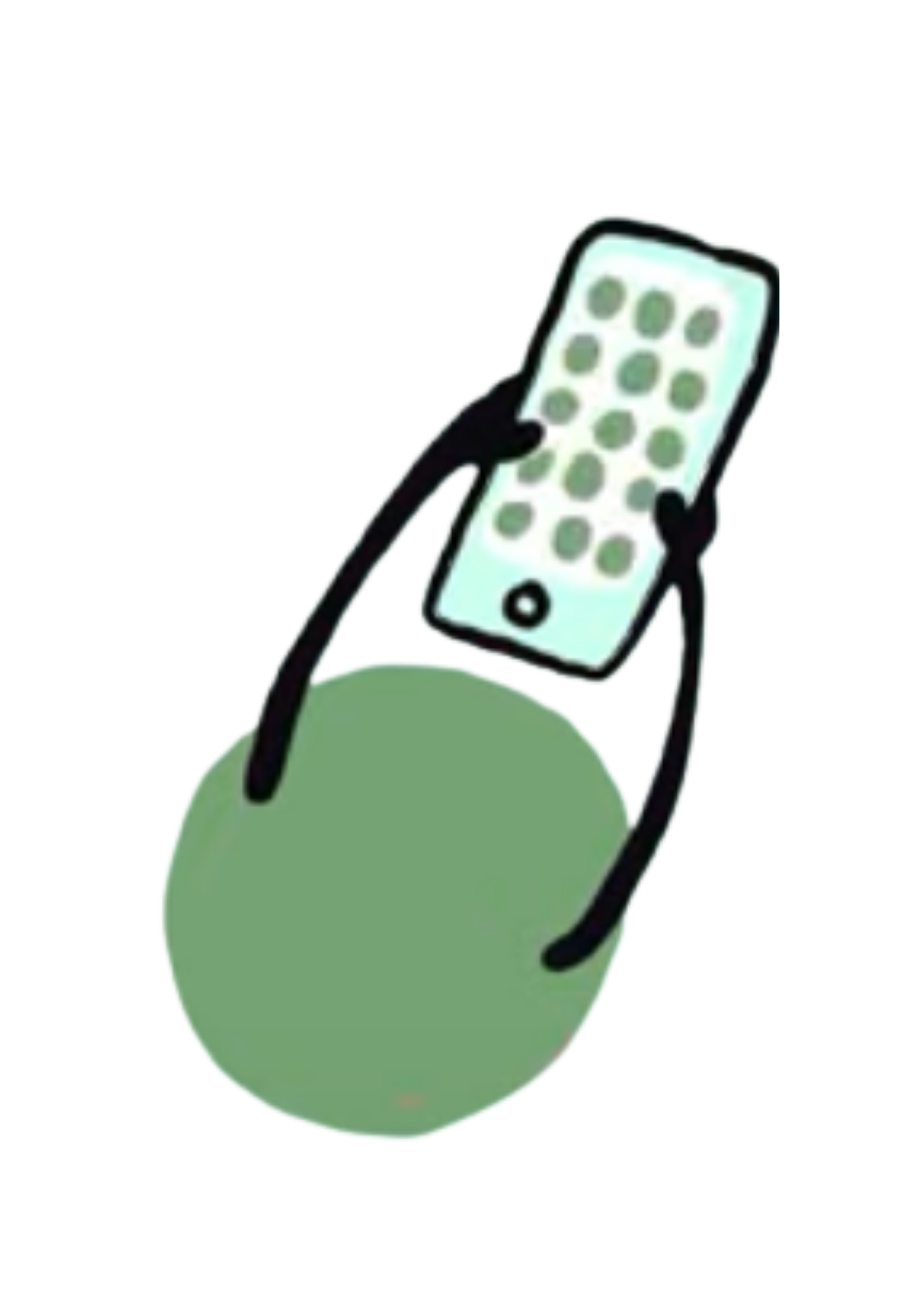